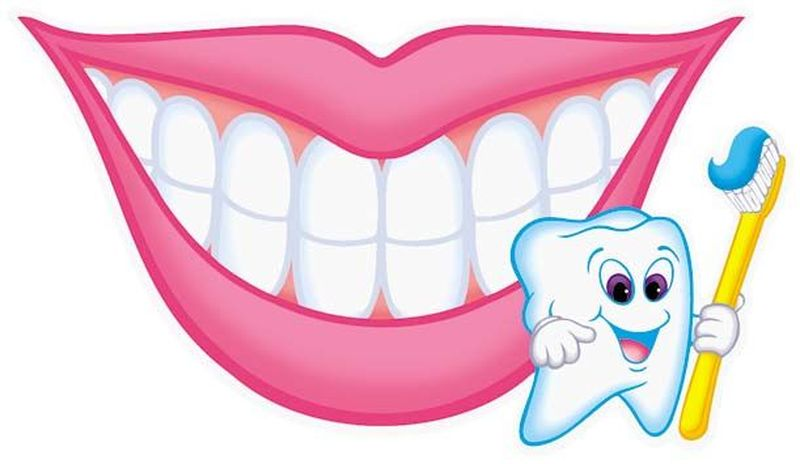 Зубы и уход за ними
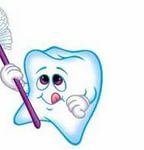 ПЛАН МЕРОПРИЯТИЯ
Проверить себя
 Понаблюдал? Расскажи.
 Учёные вести.
 Скорее к врачу.
 Это полезно, это вредно!
 Я здоровье сберегу – сам себе я помогу.
 Оказывается…
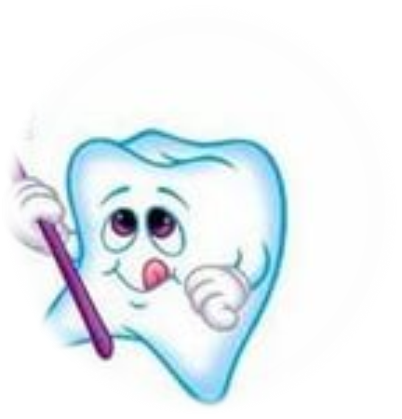 МЫШЦЫ
СКЕЛЕТ
ТРАХЕЯ И ЛЁГКИЕ
КОЖА
ОСАНКА
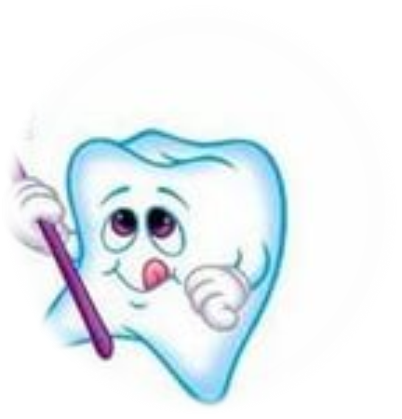 СТРОЕНИЕ ЗУБА
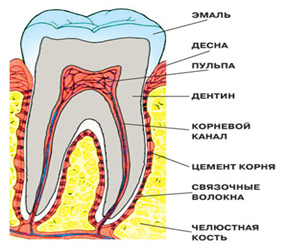 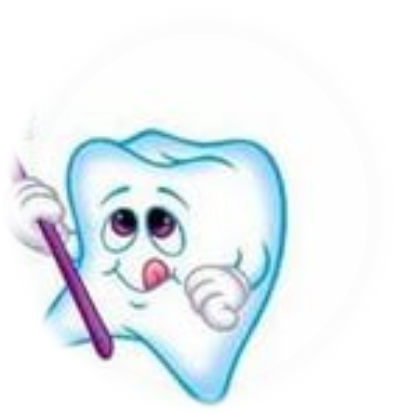 ЗАДАНИЕ
белая часть зуба называется…
 остальная часть зуба спрятана…
 … прочно удерживает зуб в челюсти;
 …очень твёрдая и защищает зуб;
 в пульпе находятся кровеносные сосуды и …
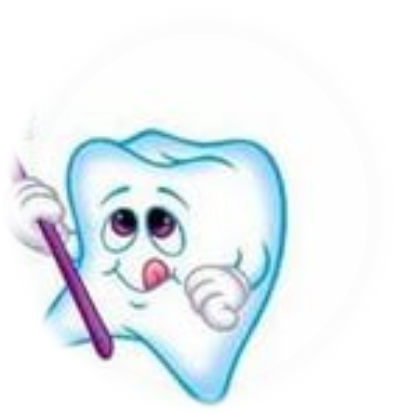 КАК РАСТУТ ЗУБЫ
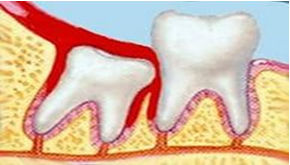 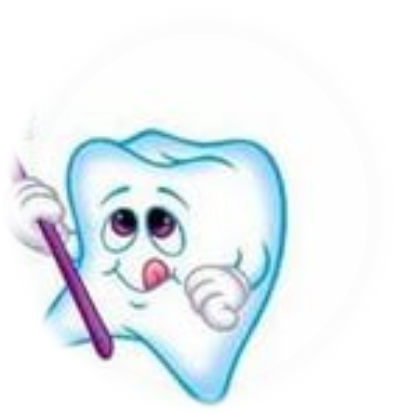 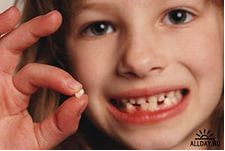 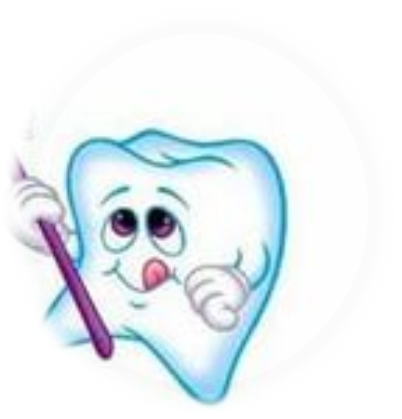 СТАДИИ РАЗРУШЕНИЯ ЗУБОВ
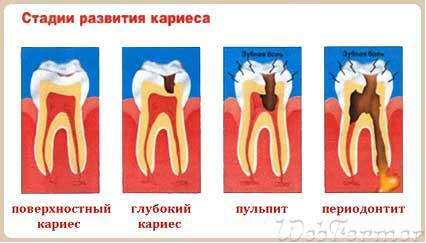 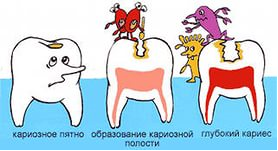 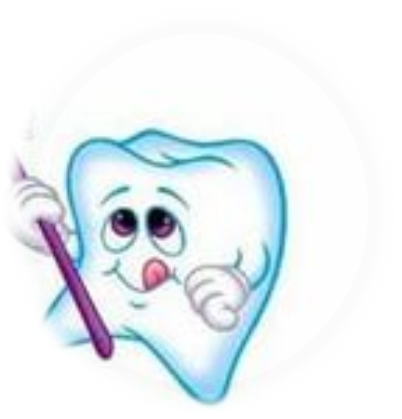 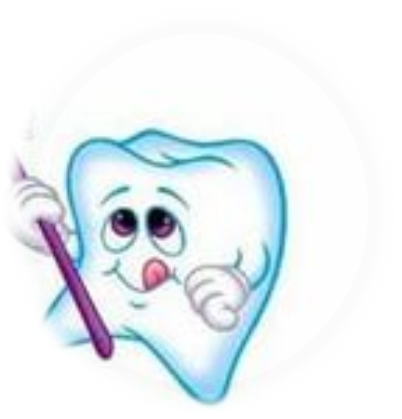 КАРИЕС
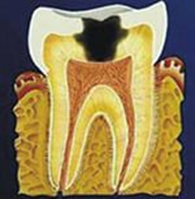 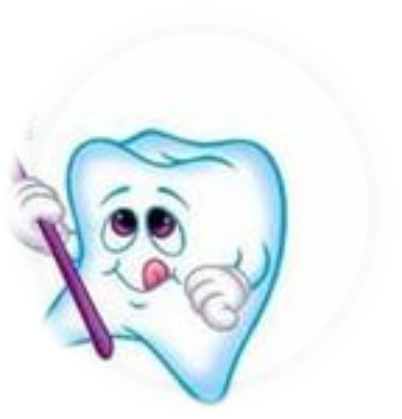 ИГРА «ВРЕДНО,ПОЛЕЗНО»
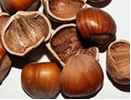 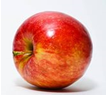 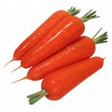 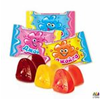 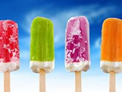 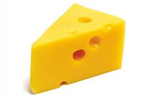 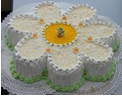 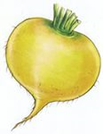 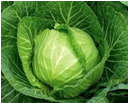 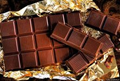 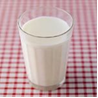 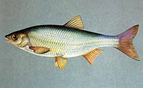 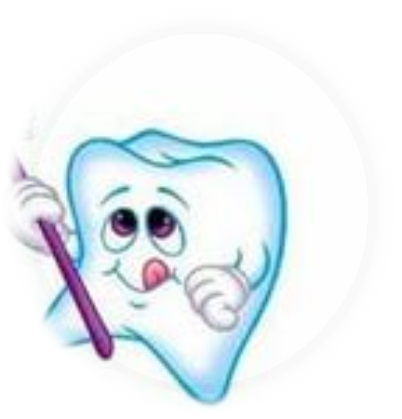 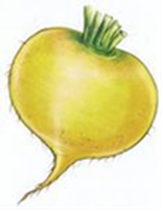 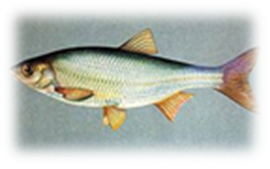 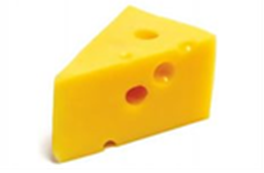 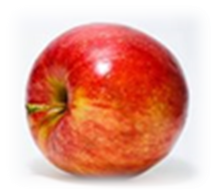 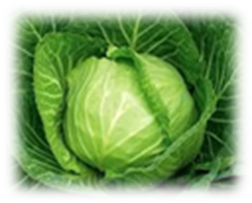 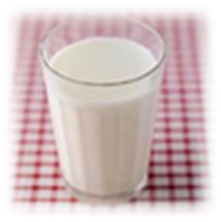 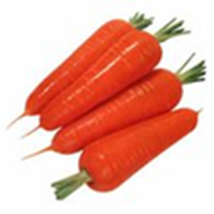 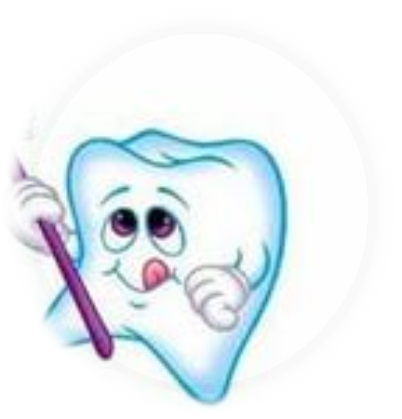 Как правильно чистить зубы
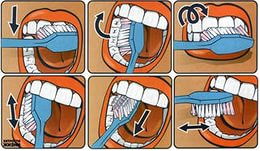 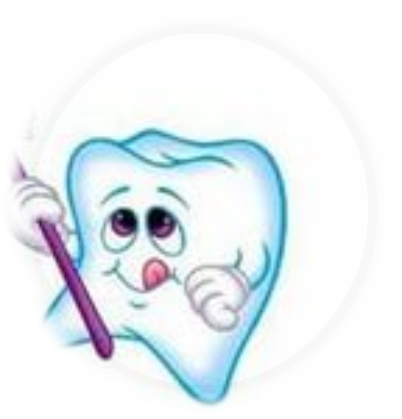 ЗУБНЫЕ ПАСТЫ
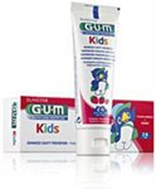 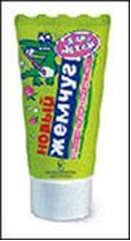 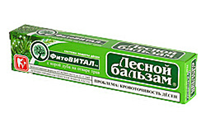 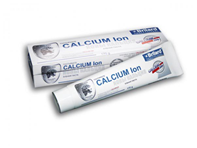 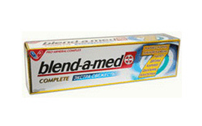 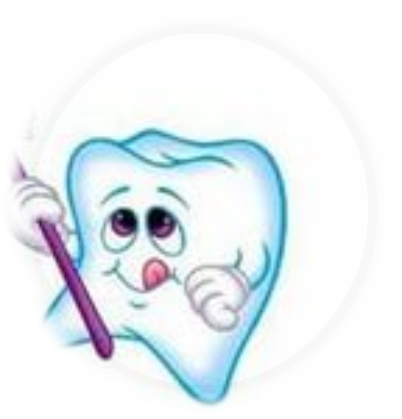 ЗУБНЫЕ ЩЁТКИ
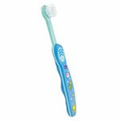 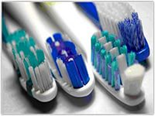 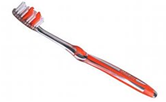 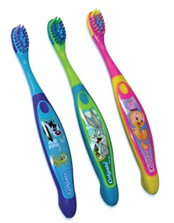 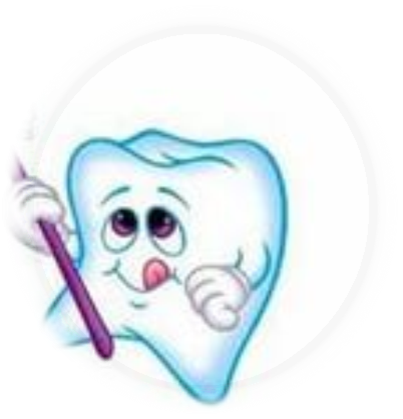 ЭЛЕКТРИЧЕСКИЕ ЩЁТКИ
ФЛОССЫ И ЗУБОЧИСТКИ
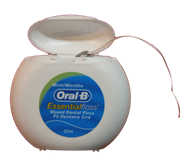 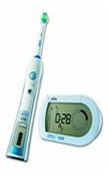 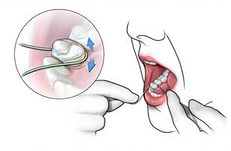 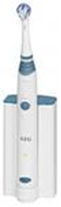 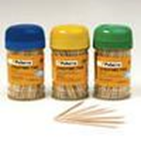 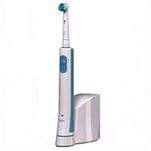 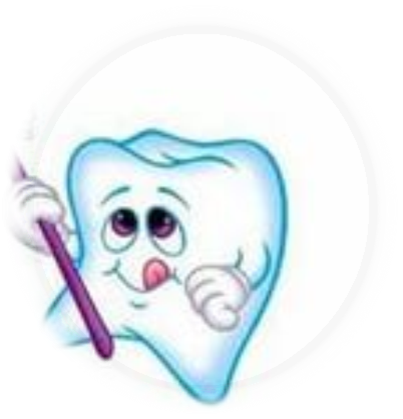 ЗДОРОВЫЕ ЗУБЫ - ЗДОРОВЬЮ ЛЮБЫ
Как сохранить здоровые зубы?
 Сколько раз нужно чистить зубы?
 Какие пасты лучше использовать?
 Какие продукты укрепляют зубы?
 Когда нужно обращаться к стоматологу?
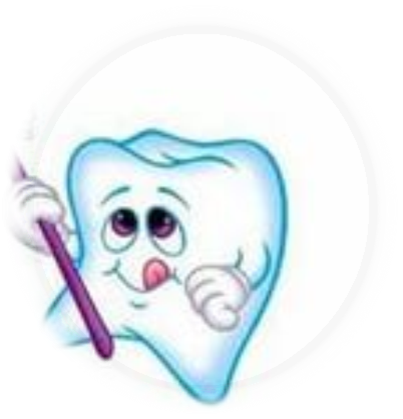 ПРОВЕРЬ СЕБЯ
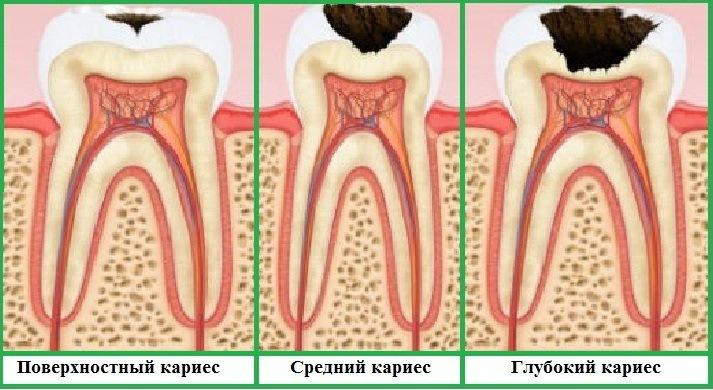 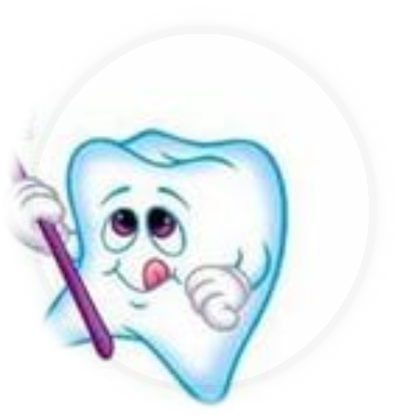 Что ты делаешь для того, чтобы твои зубы были здоровыми?

Выбери нужные ответы:
никогда не чищу зубы;
чищу зубы два раза в день – утром и вечером;
прочищаю зубы иголкой;
полощу рот после еды;
грызу орехи и конфеты, чтоб укрепить зубы;
почистив вечером зубы, не ем сладостей.
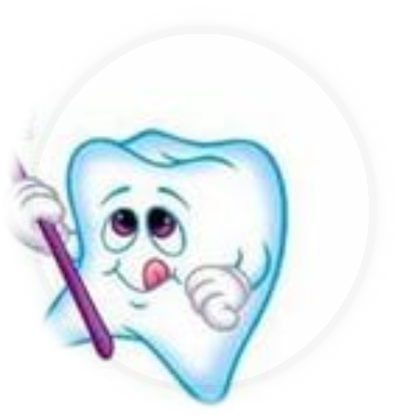 ОКАЗЫВАЕТСЯ…
чищу зубы два раза в день – утром и вечером;
полощу рот после еды;
почистив вечером зубы, не ем сладостей.
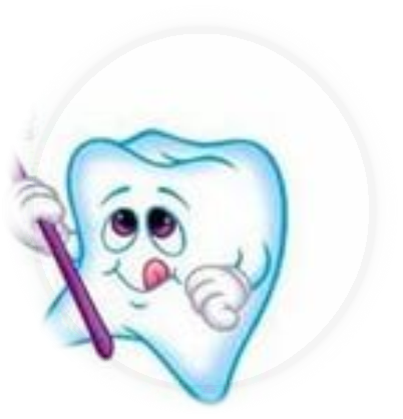